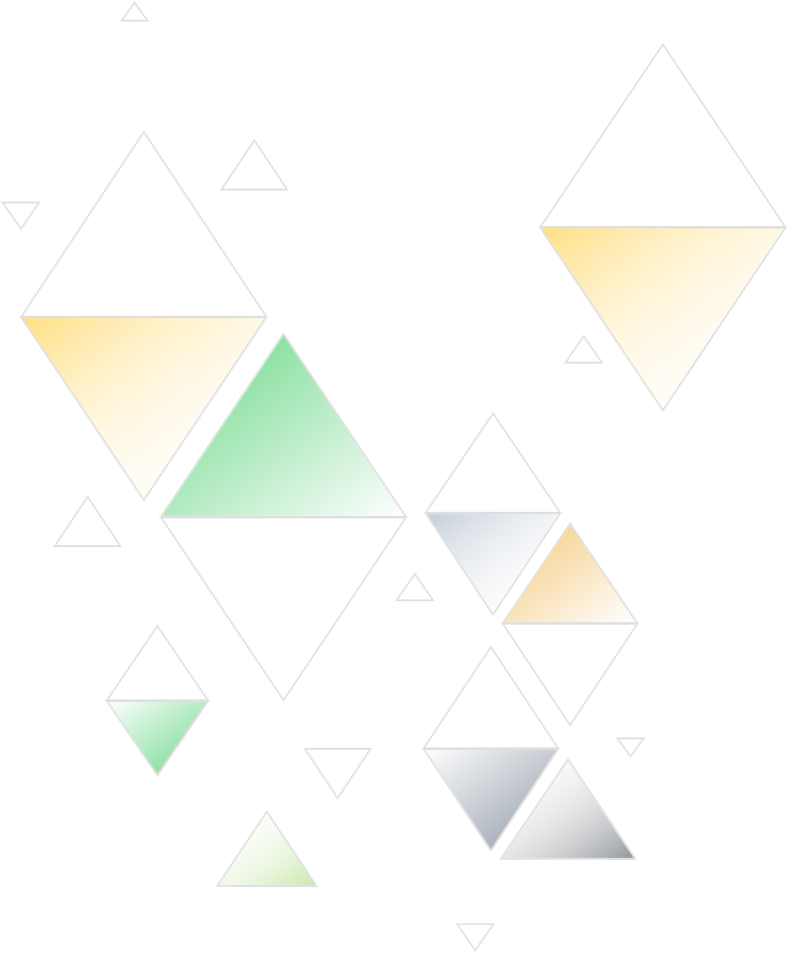 MODELO DO GRÁFICO DE ORGANIZAÇÃO DO PROJETO
TÍTULO DO PROJETO
COMITÊ GESTOR
PATROCINADORES
NOME
CEO
NOME
VP de Marketing
NOME
Chefe de Contabilidade
NOME
CEO
NOME
VP de Marketing
NOME
Gerente de Projetos
NOME
Produção
NOME
Site / Operações comerciais
NOME
Diretor de Arte
NOME
Copiar chumbo
NOME
Revelador
NOME
Liderança de Marketing
NOME
Estrategista Criativo
NOME
Designer gráfico
NOME
Redator de cópia
NOME
Suporte técnico
NOME
Operações de Marketing
GRÁFICO DE ORGANIZAÇÃO DO PROJETO
COPIAR + COLAR ÍCONES
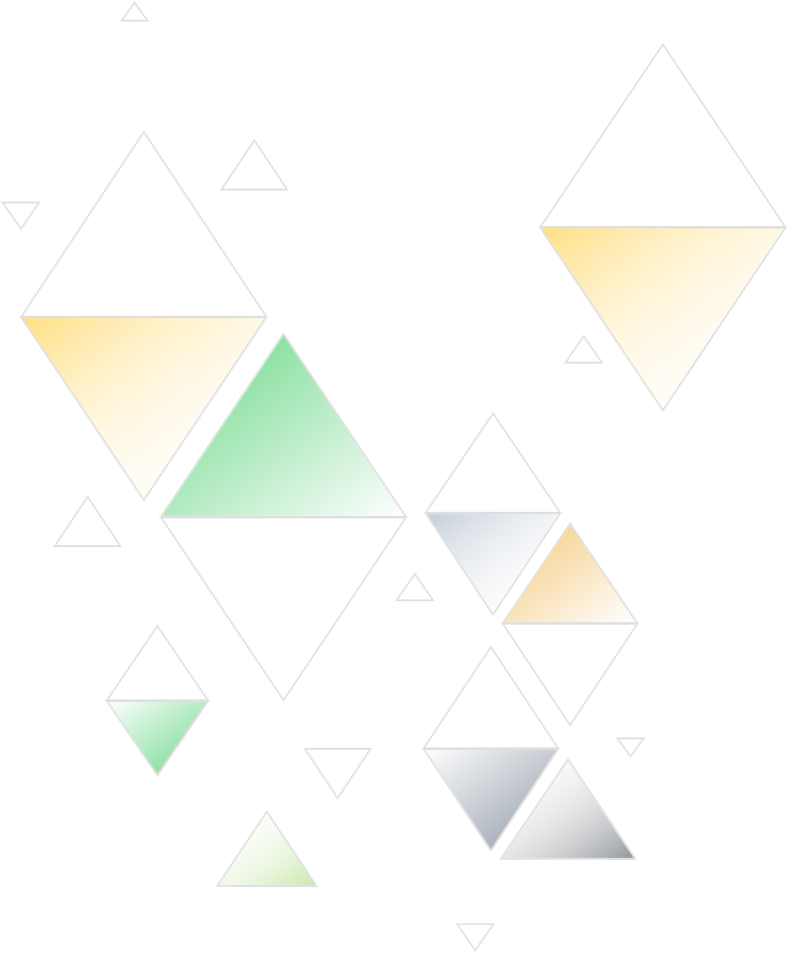 COMITÊ GESTOR
PATROCINADORES
NOME
Título / Papel
NOME
Título / Papel
NOME
Título / Papel
NOME
Título / Papel
NOME
Título / Papel
NOME
Título / Papel
NOME
Título / Papel
NOME
Título / Papel
NOME
Título / Papel
NOME
Título / Papel
NOME
Título / Papel
NOME
Título / Papel
NOME
Título / Papel
NOME
Título / Papel
NOME
Título / Papel
NOME
Título / Papel
NOME
Título / Papel
RELATÓRIO DO PROJETO
| DO ORGANOGRAMA DE PROJETOS   ELEMENTOS